Tourisme et territoire
INITIATION AU CROQUIS EN GÉOGRAPHIE
Le croquis a pour but de montrer les différentes composantes d’un territoire reliées entre elles par une légende problématisée. Il vise donc à comprendre l’organisation d’un territoire en réponse à une problématique.
Pour répondre à cette problématique on est amené à utiliser trois types de figurés 
- c’est-à-dire des signes pour représenter des phénomènes -
Des figurés de surface
Des figurés ponctuels
Des figurés linéaires
Les figurés de surface
Des hachures
Des plages (ou aplats) de couleurs
Ils se présentent 
sous deux formes
Une zone vide est coloriée, donc tout le territoire est colorié (pas à l’extérieur du fond de carte). Le blanc est possible mais il doit figurer dans la légende.
Un espace n’est hachuré que si une couleur s’y trouve déjà.
Les hachures
Elles se font à la règle et, si possible, en noir. On commence toujours par les hachures horizontales, puis verticales, et enfin obliques. On ne peut donc utiliser que trois ou quatre surfaces hachurées.
Le choix des couleurs
Exemple : Bali, haut lieu de la mondialisation touristique
La consigne est la suivante :
Réalisez un croquis montrant la mise en tourisme de Bali.
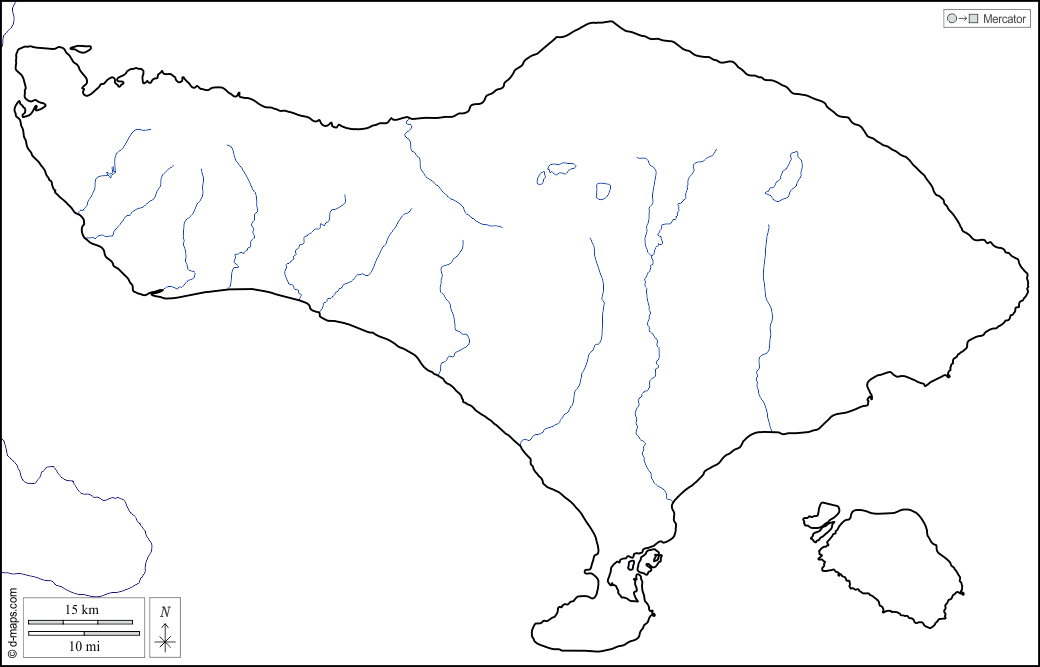 A partir du croquis (diapo suivante), 
indiquez quels sont les figurés de surface.
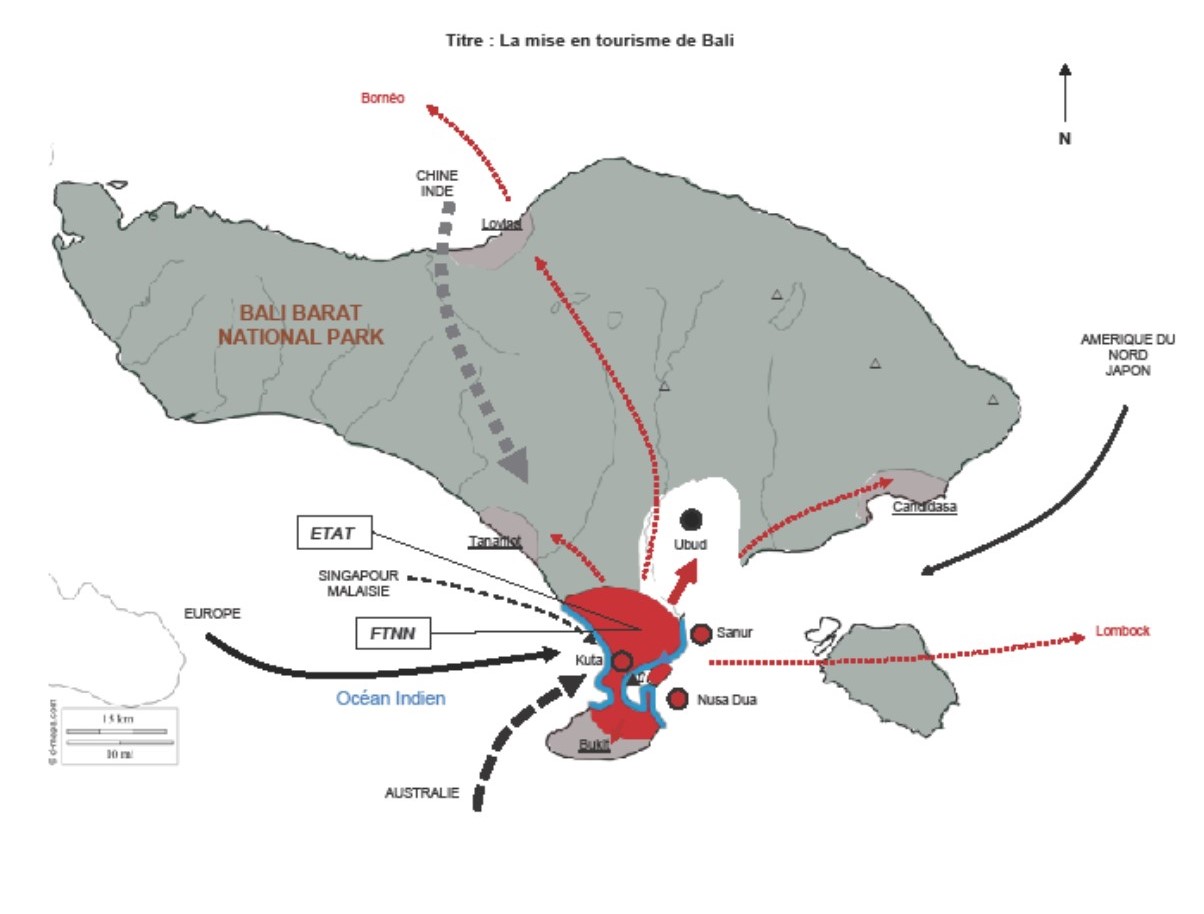 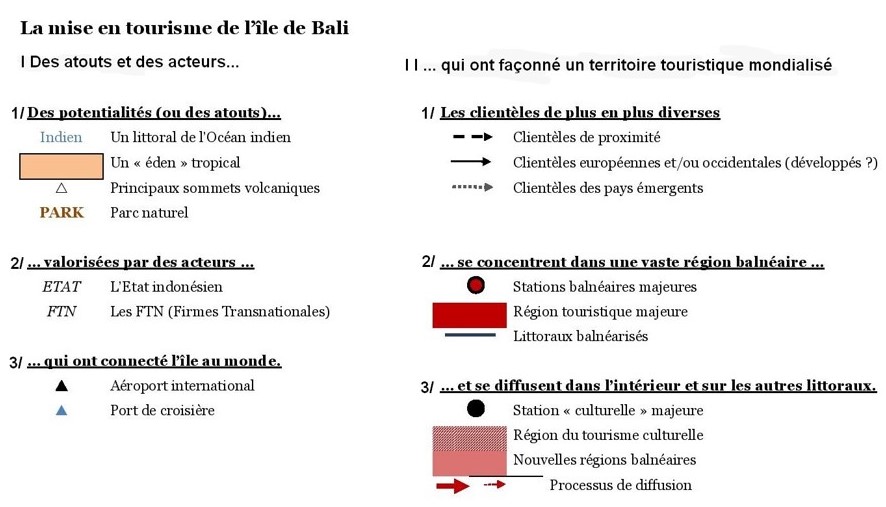 Les figurés ponctuels
Pas de pictogramme
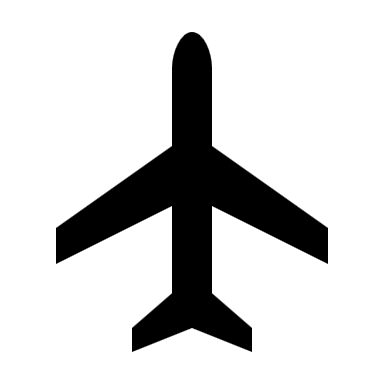 Quels sont les figurés ponctuels ?
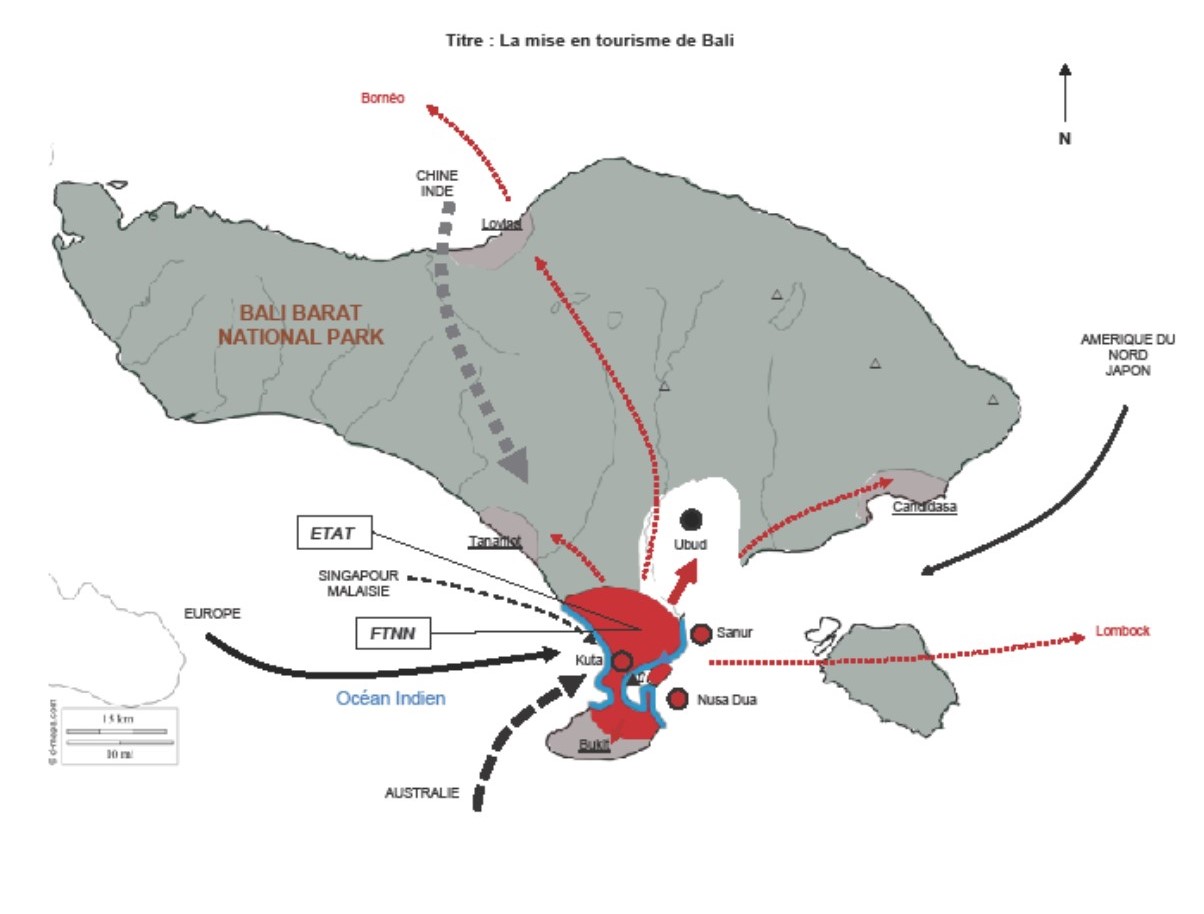 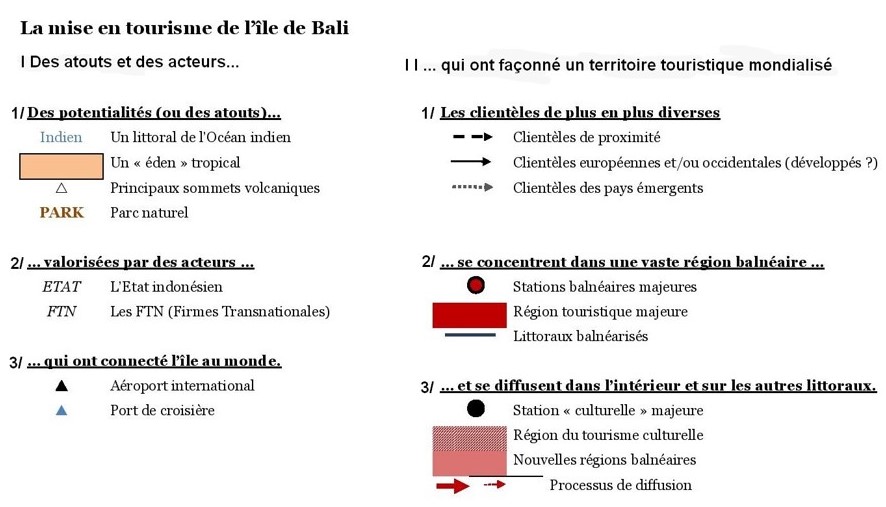 La localisation des signes ponctuels 
sur le croquis doit être très précise.
Leur réalisation doit être très soignée
Pour ne pas avoir de problème et travailler proprement, il faudra se procurer un normographe de figures géométriques.
(Plaque de plastique percée de cercles,                                                          de triangles, de carrés et de rectangles proportionnels)
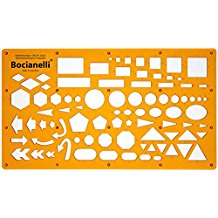 L’épaisseur et la couleur de la ligne
L’orientation de la ligne
Rectiligne
Brisée
Courbe
Des figurés linéaires
On peut jouer sur….
Toute ligne peut être…
Quels sont les figurés linéaires ?
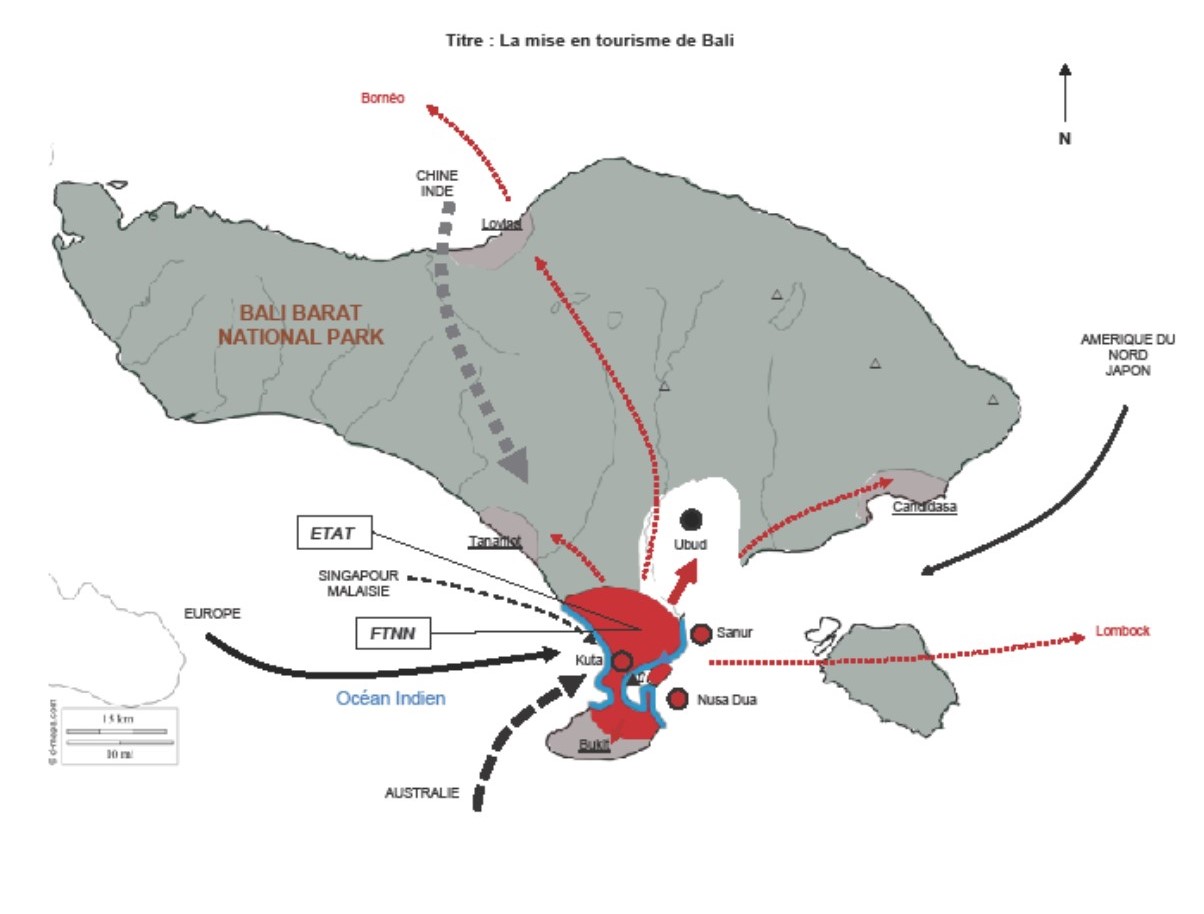 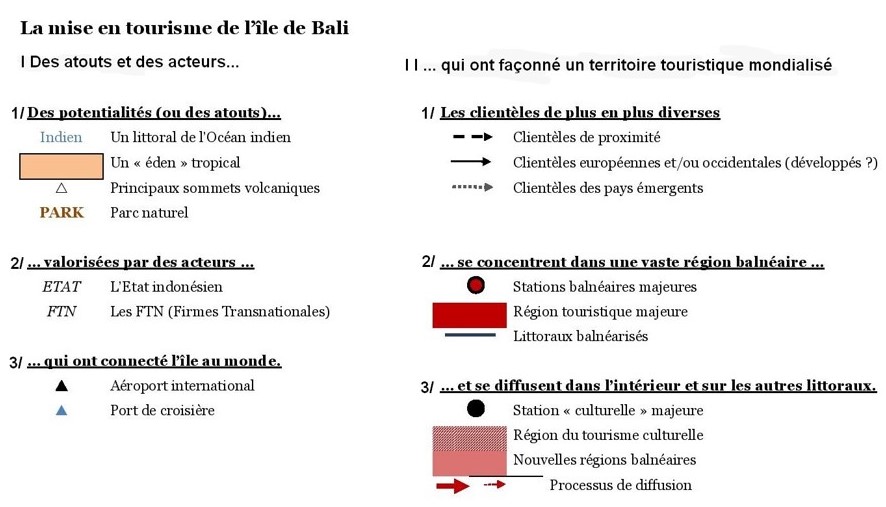 Sur un croquis, on est toujours amené à écrire des mots, c’est la nomenclature.
Nom des villes
Nom des fleuves, lacs, étangs
Nom des parcs
Nom des montagnes
Nom des baies
…
Les noms sont toujours écrits en noir et horizontalement.
Exception : les cours d’eau. On écrit leur nom en bleu le long du figuré.
Croquis
Légende
Croquis
Légende
La légende permet la lecture du croquis
Celle-ci sera placée à côté du croquis si la place le permet  
ou 
sur une feuille à part
La légende ne doit jamais se trouver au dos du croquis
La légende doit être structurée
Elle doit comporter plusieurs parties (2 ou 3 pas plus)
Vous devez mettre des TITRES à chacune des parties de la légende (vous n’en répondrez que mieux à la problématique)
Chaque figuré est correctement et soigneusement  représenté
L’explication donnée pour chacun des figurés peut être un mot, une expression ou une phrase.
La légende comprendentre12 et 15 figurés
Tout croquis doit comporter un TITRE
La réalisation du croquis et sa présentation 
doivent être soignées.
La réussite du croquis passe aussi par l’utilisation d’un matériel adéquat.
Crayons de couleur pour colorier les surfaces
  Taille-crayons
  Feutres fins et moyens pour certains figurés ponctuels et linéaires seulement
  Un normographe
 Stylos et/ou stylo plume
Pas de stabilo !